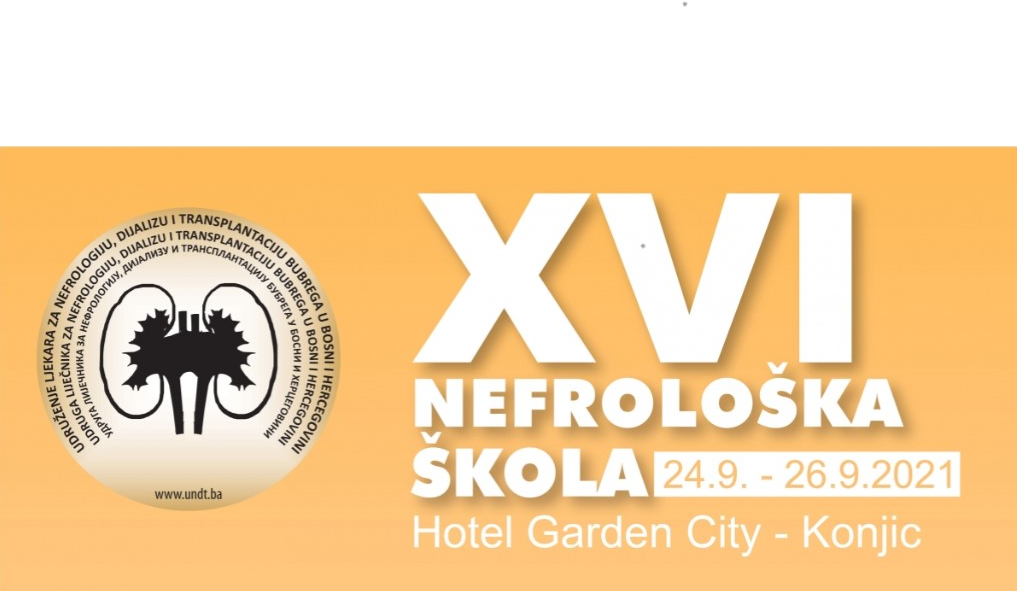 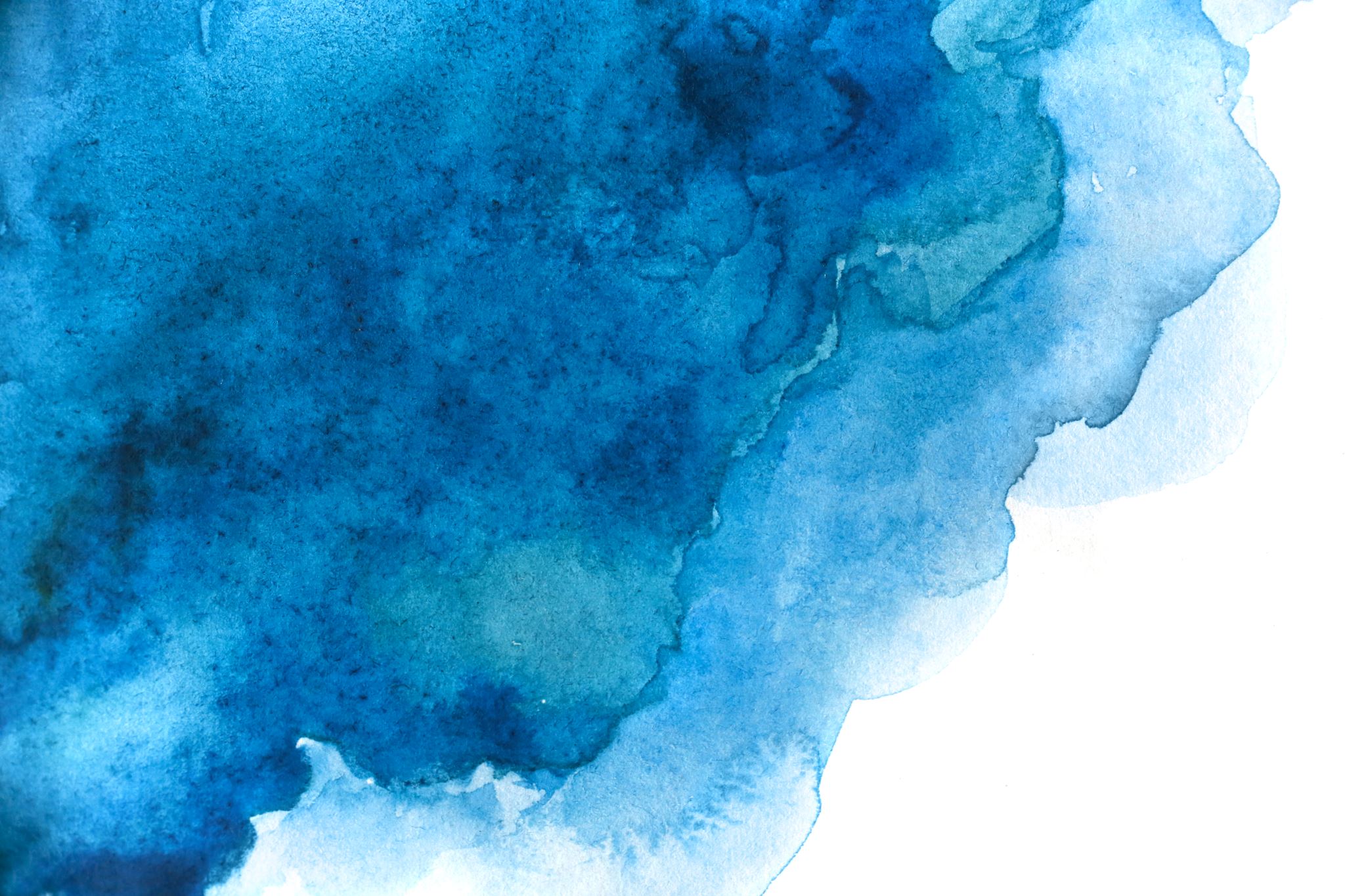 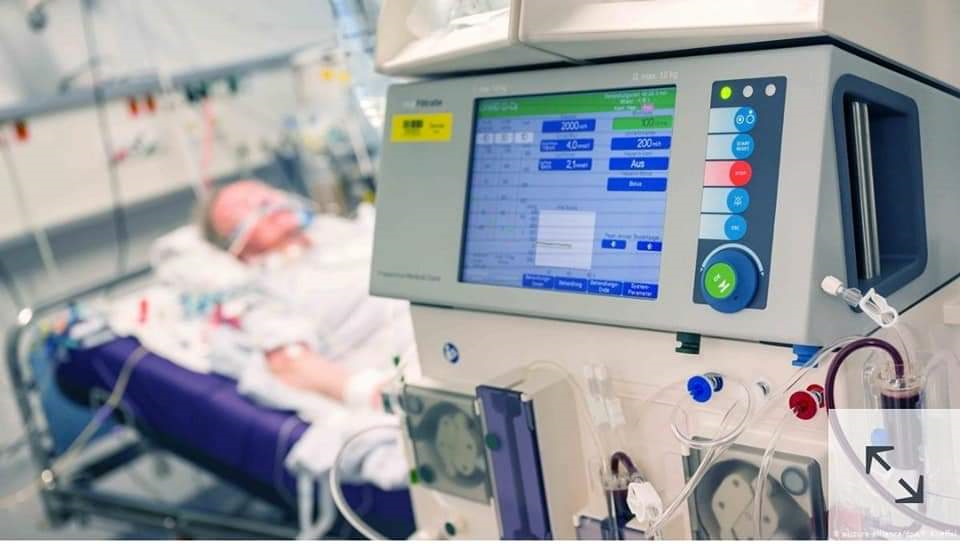 Terapijski izazovi u Covid-19 pozitivnih dijaliznih pacijenata
Amila Jašarević
Odjel za nefrologiju, dijalizu i transplantaciju
JZU UKC Tuzla
Uvod: karakteristike bolesnika na hroničnom programu hemodijalize
Bolesnici na dijalizi predstavljaju rizičnu skupinu za razvoj zaraznih bolesti zbog starije životne dobi, komorbititeta te oslabljenoga imunološkog sistema zbog čega su skloniji ozbiljnijim infektivnim bolestima i razvoju komplikacija 

Zbog anergije oni često imaju manje evidentne simptome i znakove bolesti

Mjerenje tjelesne temperature često nas može zavarati kako pri dolasku na HD zbog podhlađenosti ili zagrijavanja tokom transporta a tokom HD tretmana  zbog niže temperature dijalizata
Uvod: karakteristike bolesnika na hroničnom programu hemodijalize
Bolesnici na dijalizi su izloženi većem riziku zaraze u odnosu na opštu populaciju s obzirom da njihov hronični hemodijalizni program uključuje 3 dijalizna tretmana tokom sedmice koji sa transportom traju oko 4-5 sati.

Tokom tog vremena bolesnici su u neposrednom kontaktu s drugim bolesnicima u istoj prostoriji ili transportnom vozilu.
Uvod: karakteristike bolesnika na hronicnom programu hemodijalize
COVID-19 infekcija u bolesnika na hroničnom programu dijalize predstavlja poseban izazov s obzirom da dolazi do značajno većeg rizika prijenosa infekcije medicinskom osoblju,ostalim pacijentima i članovima porodice pacijenata

Medicinsko osoblje u dijaliznim centrima nije samo skupina potencijalnih novih bolesnika već i mogući vektor infekcije.
Uvod: karakteristike bolesnika na hronicnom programu hemodijalize
Iz toga proizilazi važna činjenica o nezamijenjivosti visokospecijaliziranoga osoblja u kratkom vremenu u slučaju infekcije, s obziorm da je potrebno prosječno 3 mjeseca za edukaciju medicinske sestre za rad na hemodijalizi
Iz svega navedenog možemo da vidimo da posebno na početku pandemije veliki izazov bila:
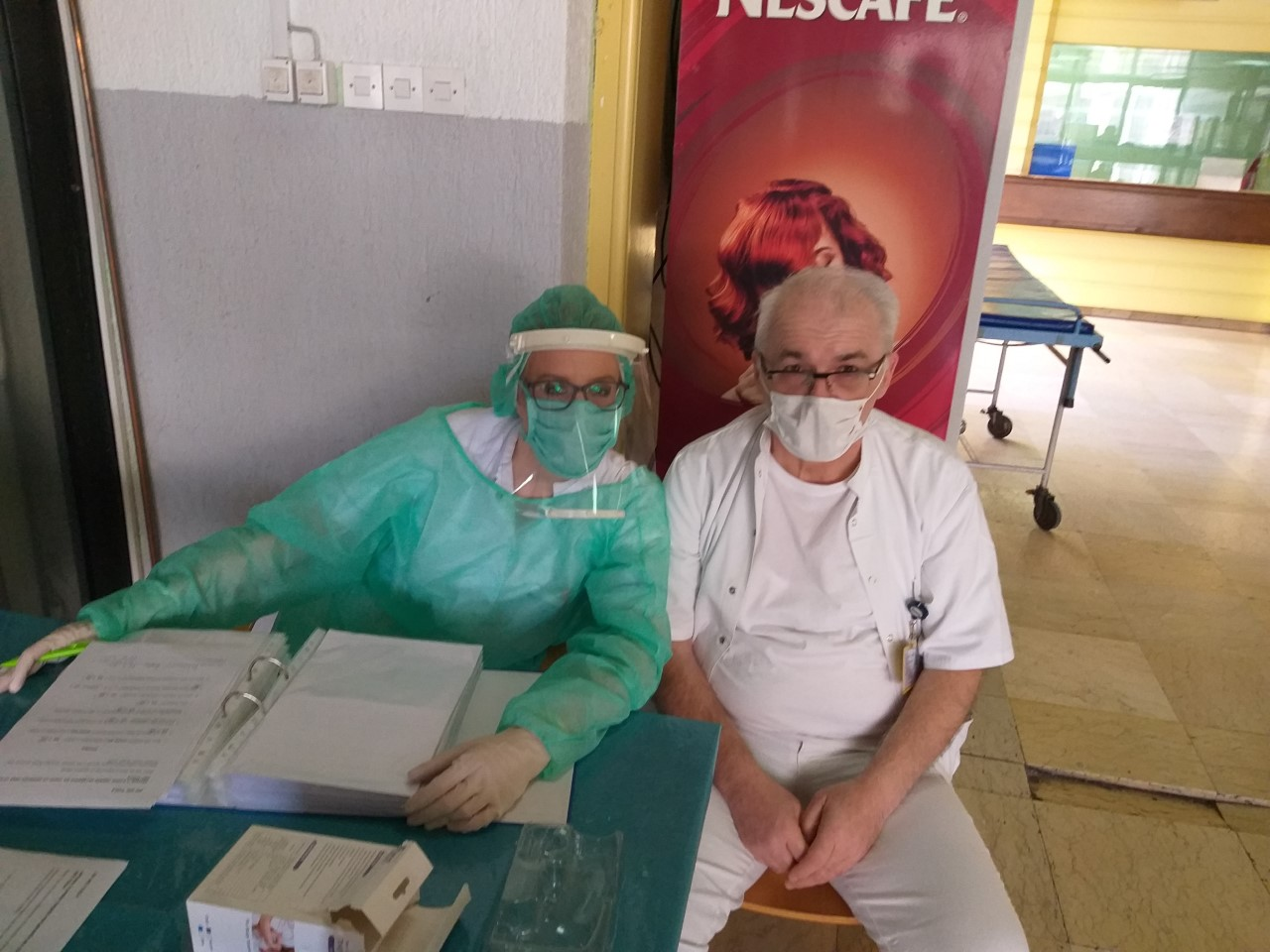 Adekvatana i pravovremena organizacija trijažnih punktova, prevencije infekcije i reorganizacija hronicnog programa hemodijalize u dijaliznom centru.
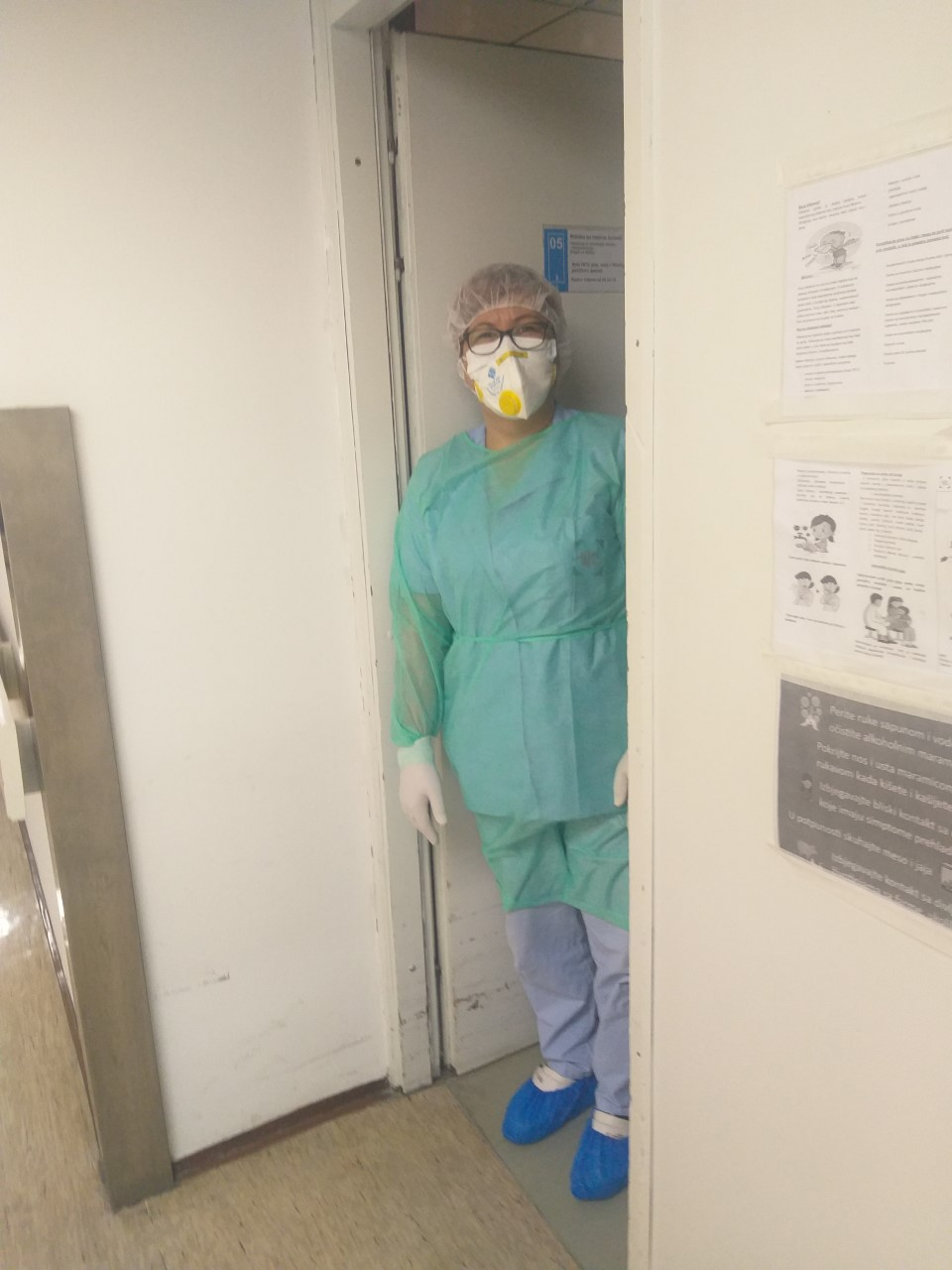 Tretman pacijenata sa hronicnog programa hemodijalize i CAPD-a u COVID bolnicama i Respiratornom centru (RC)

Tretman pacijenta koji su u toku infekcije sa COVID 19 razvili akutno bubrežno zatajenje
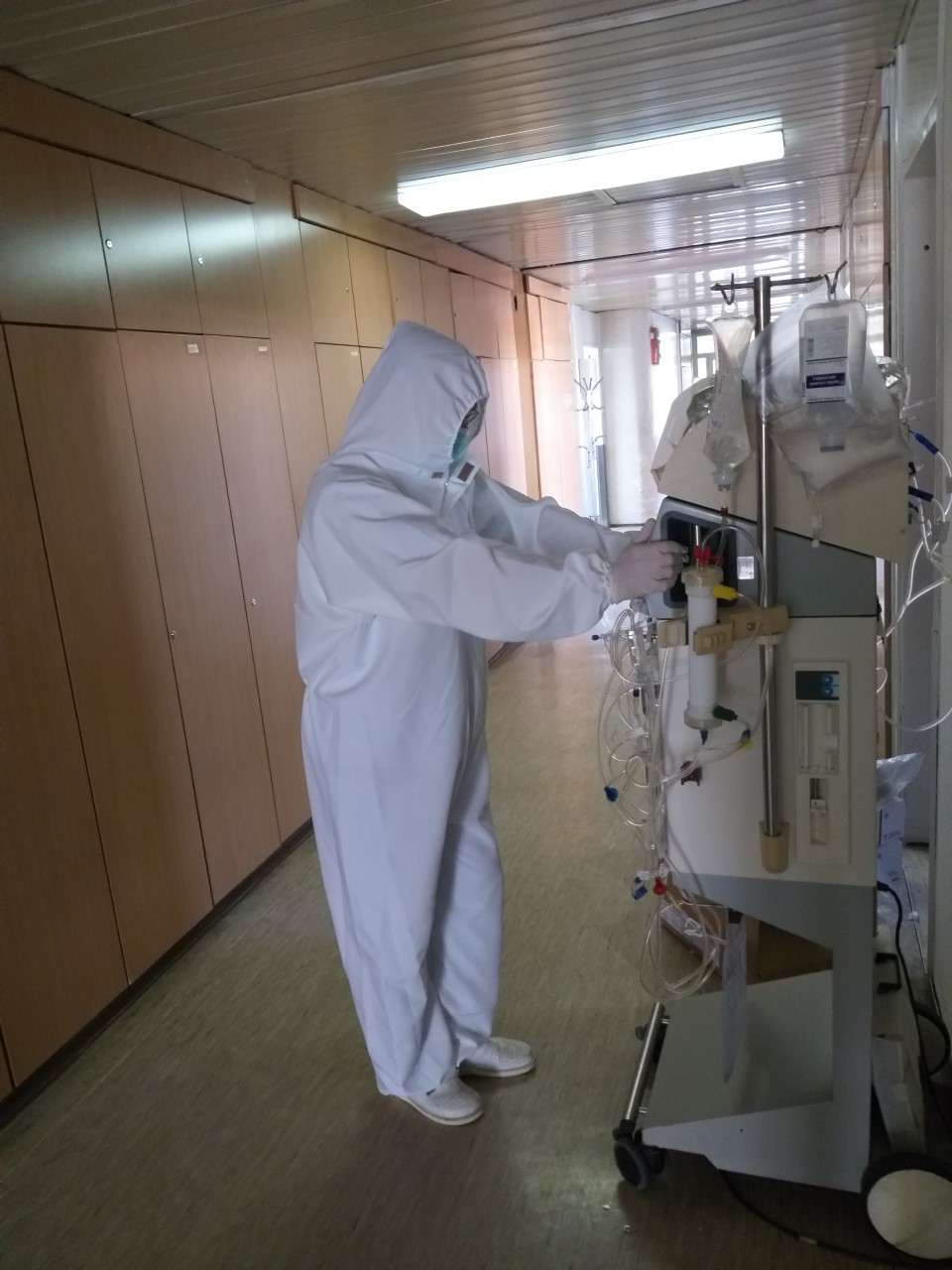 S obzirom na navedene izazove problemi pred kojima smo se našli su bili:
 nedostatak medicinskog kadra
 nedostatak opreme
 često loša komplijansa sa bolesnicima
 tretman hospitaliziranih pacijenata u COVID bolnicama
DC Tuzla
Od početka pandemije do juna 2020 godine nije bilo pacijenata zaraženih sa COVID -19 infekcijom iz našeg dijaliznog centra
Ukupan broj pacijenata zaraženih sa COVID 19 iz DC Tuzla  je 62.
Preminulih pacijenata tokom infekcije sa COVID 19 je bilo 18 a od post Covid komplikacija 9 pacijenata.
Za ove pacijente urađen je ukupno 319 hemodijalizni tretman u COVID bolnici
Broj hospitaliziran pacijenata iz drugih dijaliznih centara je 16
Preminulih pacijenata je bilo 12
Urađeno ukupno 82 hemodijalizna tretmana u COVID bolnici

Zbog akutne renalne te akutizacije hronicne renalne insuficijencije dijalizirano je 12 pacijenata te urađeno ukupno 64 hemodijaliza tretmana
UKUPAN BROJ URAĐENIH DIJALIZNIH TRETMANA U COVID BOLNICAMA OD POCETKA PANDEMIJE               465
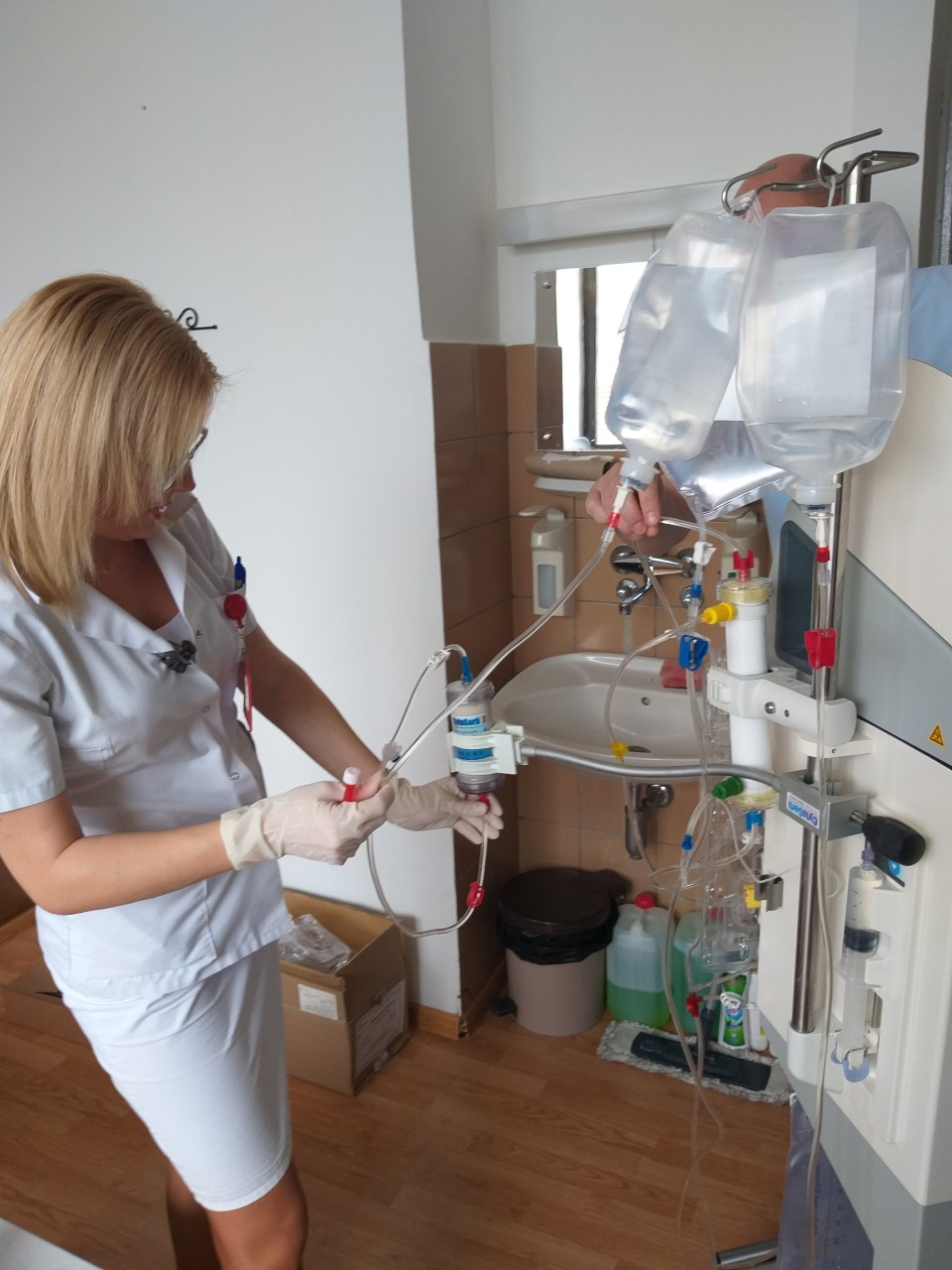 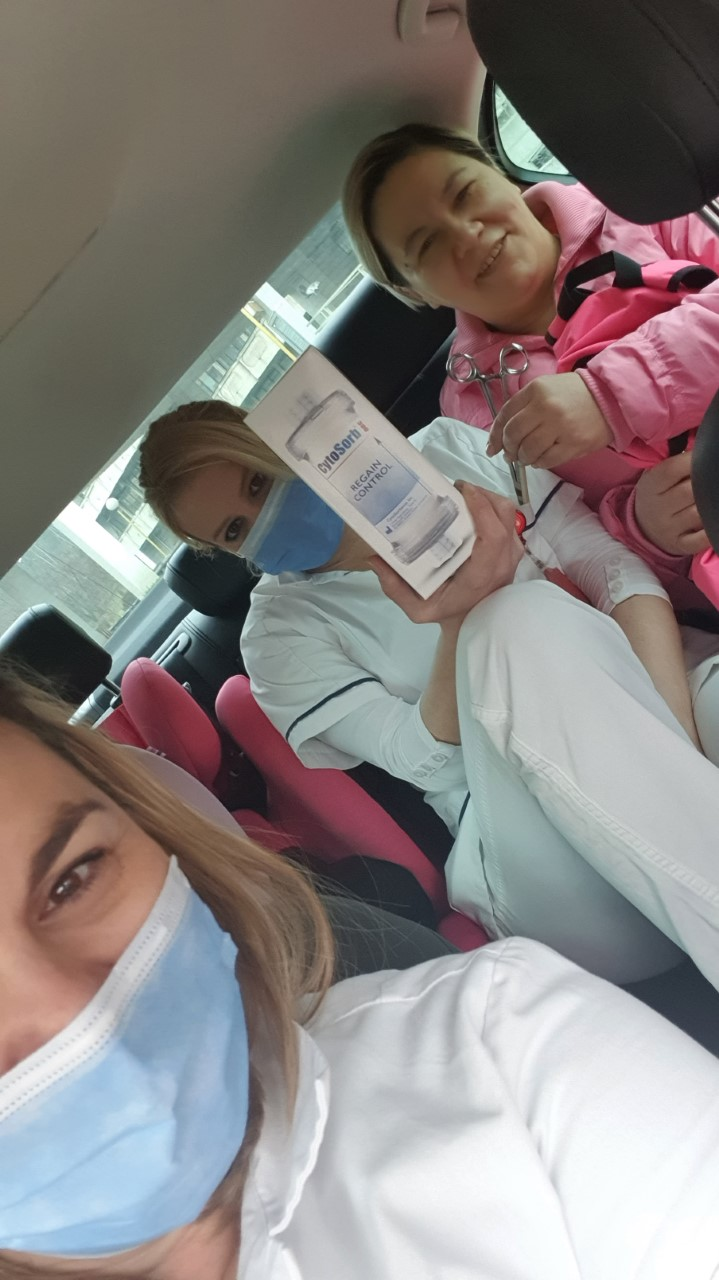 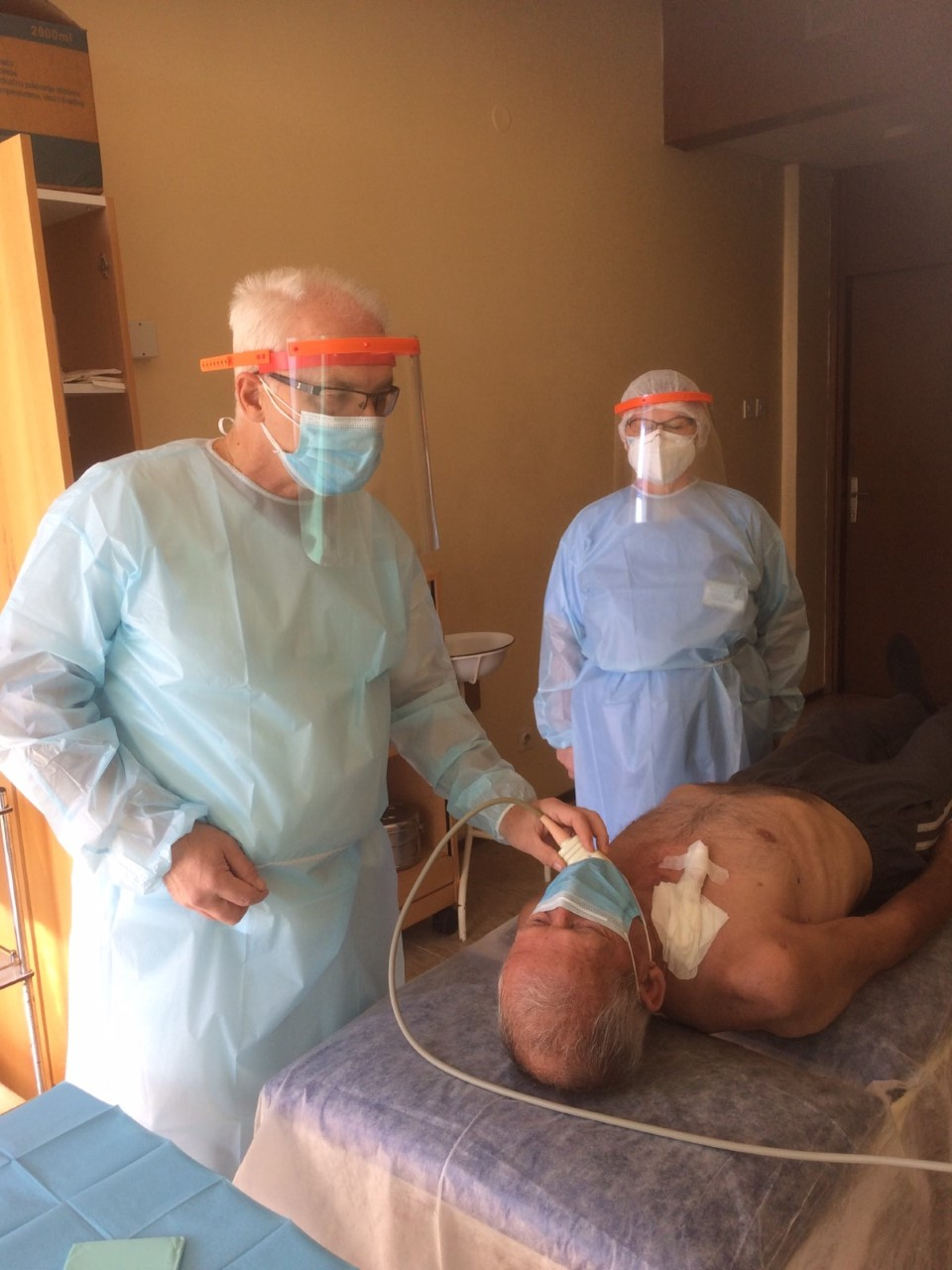 Izazovi u tretmanu
Svi pozitivni pacijenti sa hroničnog programa hemodijalize iz DC Tuzla su bez obzira na težinu kliničke slike su bili hospitalizirani u COVID bolnicama do negativizacije a zatim zavisno od kliničkog statusa premještani na Odjel nefrologije ili otpušteni na kućni tretman
Pacijenti na CAPD-u sa lakšom kliničkom slikom su liječeni ambulantno a oni sa srednje teškom i teškom kliničkom slikom su hospitalizirani te u periodu hospitaizacije prevedeni na hemodijalizu.
Izazovi u tretmanu
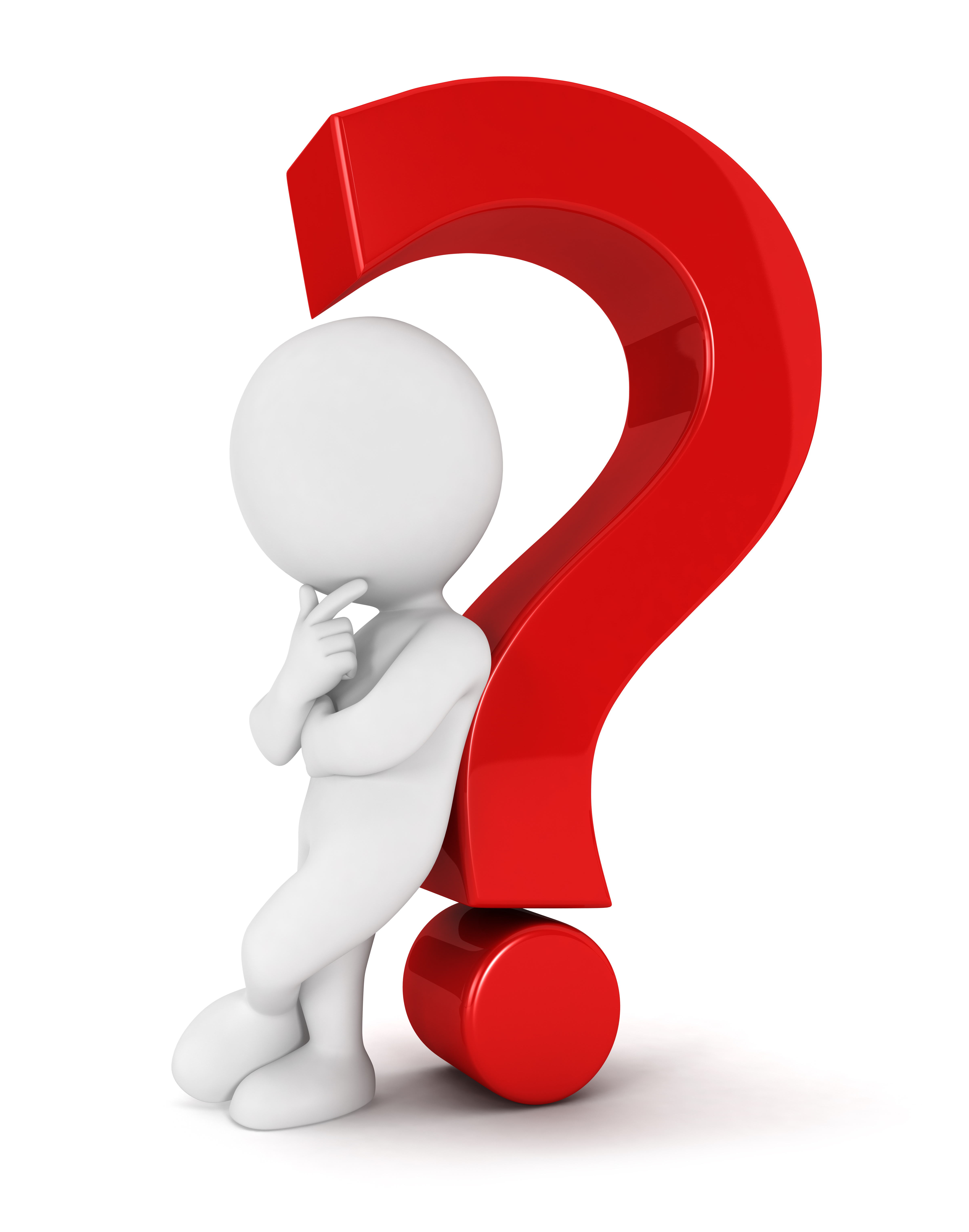 Tretman pacijenata sa hroničnog programa HD i CAPD-a

Tretman pacijenata koji su zahtjevali započinjenje akutnog dijaliznog liječenja
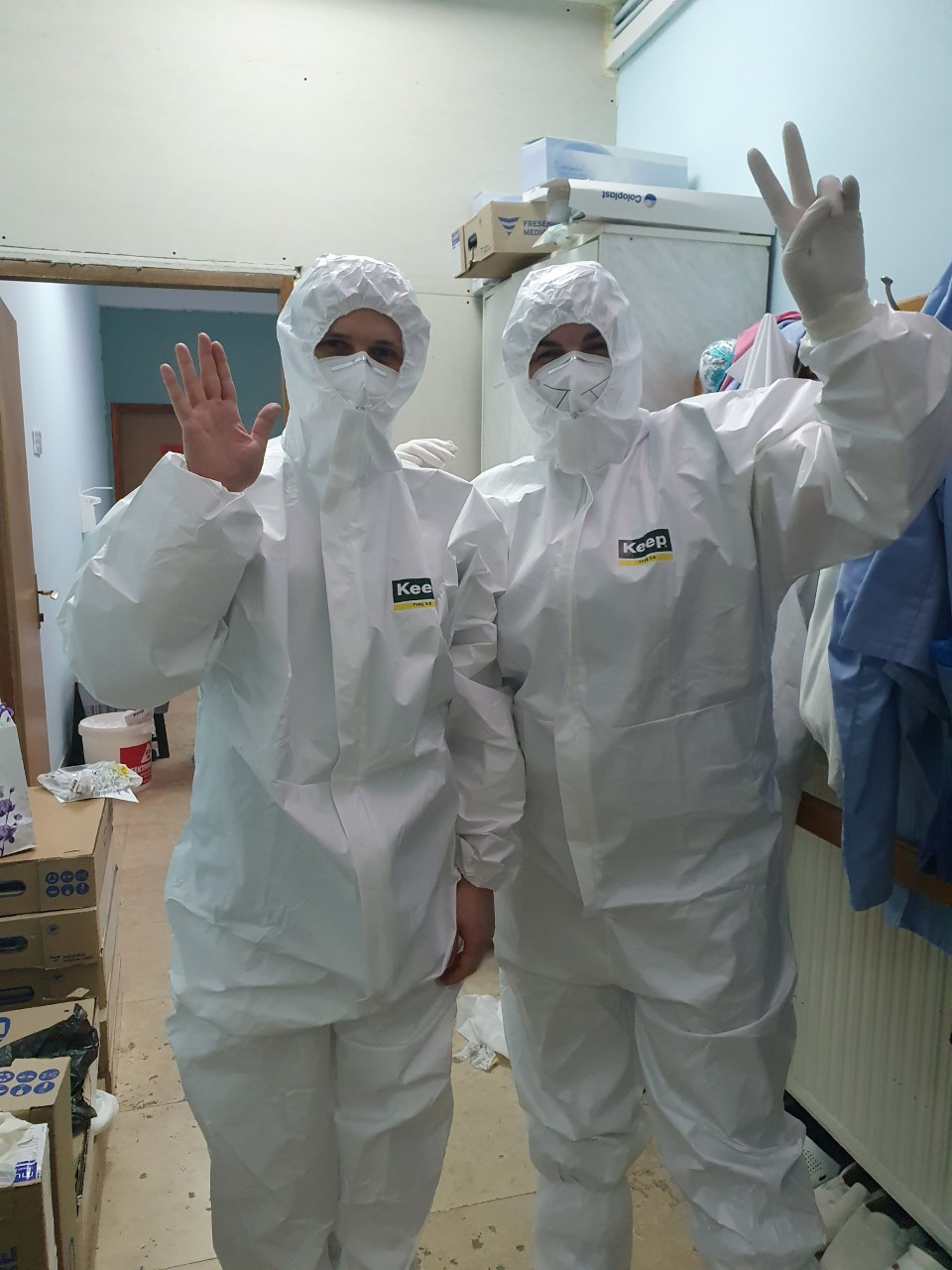 Izazovi u tretmanu pacijenata sa HHD i CAPD-a
Multidisciplinarni timovi bez iskustva za tretman pacijenata sa terminalnim bubrežnim zatajenjem

Neracionalna antibiotska i ostala terapija

Klinička procjena pacijenata
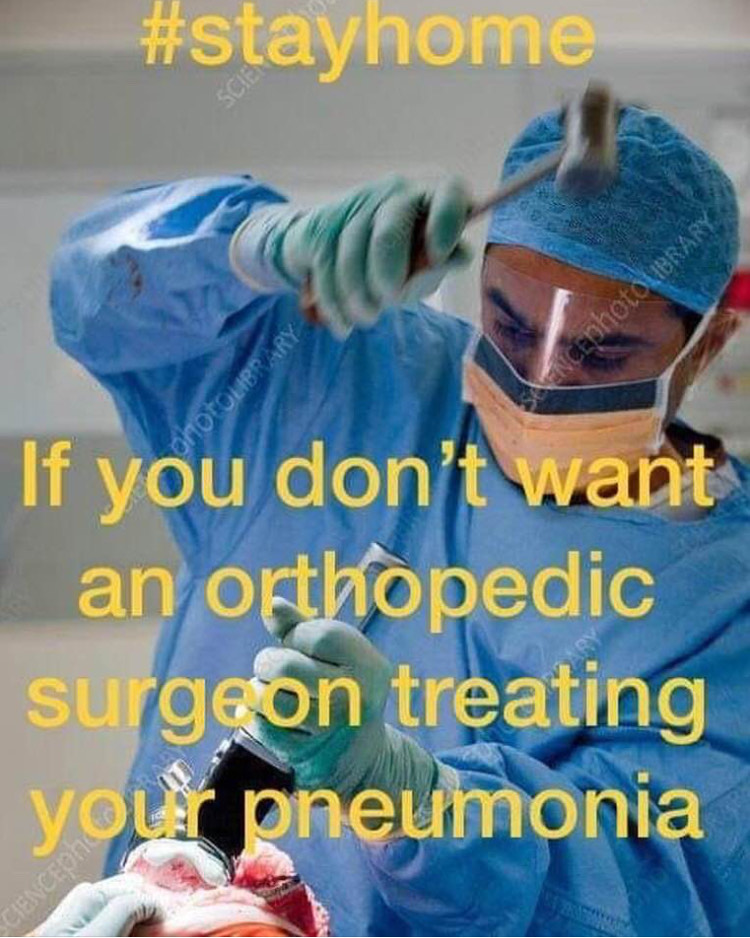 Izazovi u tretmanu pacijenata sa akutnim bubrežnim zatajenjem
Multidisciplinarni timovi- da li je klinička procjena adekvatna?!

Nefrolog često konsultovan „kasno“ a preporuke su često počinjale i završavale na napisanom nalazu.

Neracionalan terapijski protokol
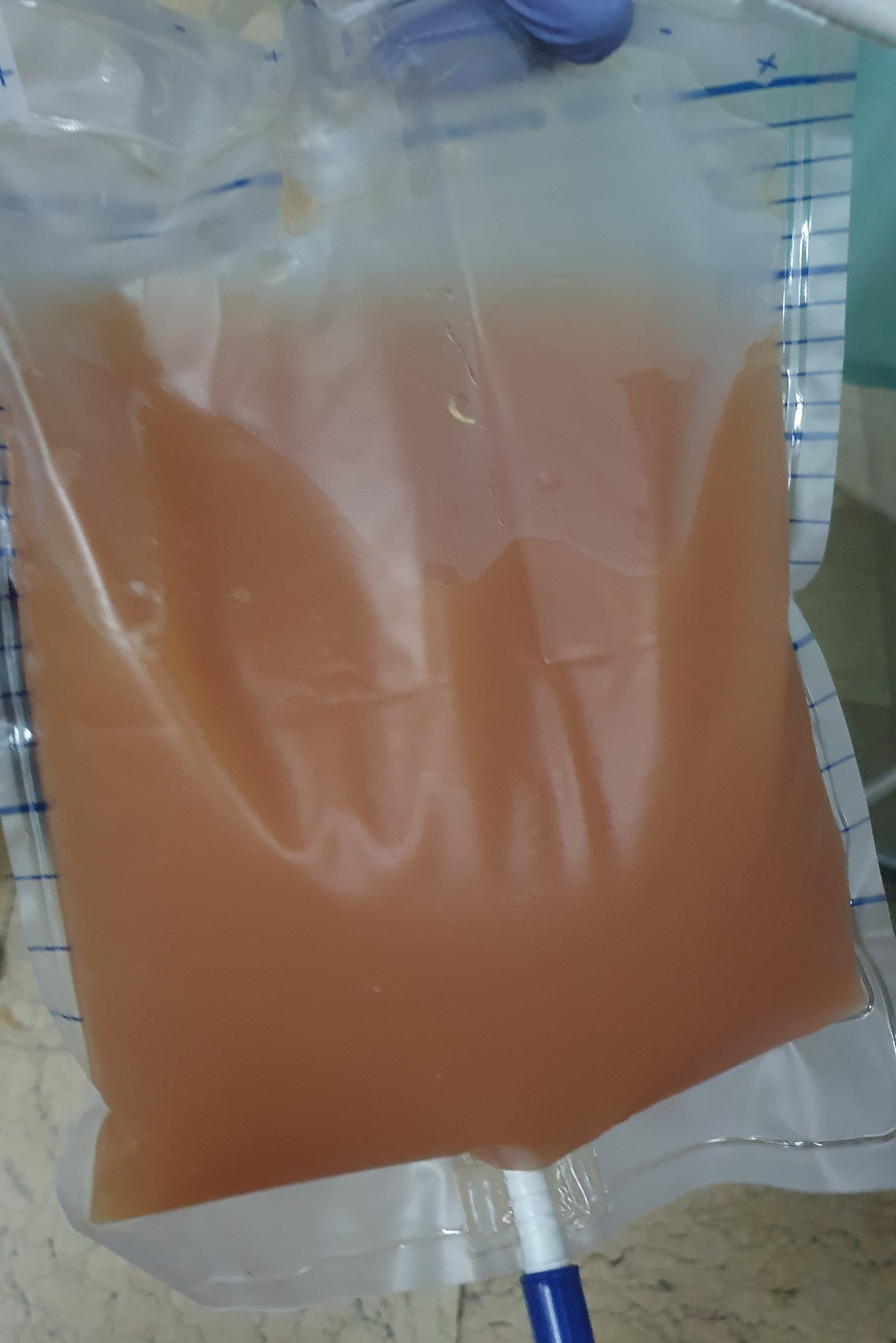 Izazovi u tretmanu
ANTIBIOTSKA TERAPIJA

KORTIKOSTEROIDNA TERAPIJA           DOZE?!??

ANTIKOAGULANTNA TERAPIJA
Izazovi u tretmanu
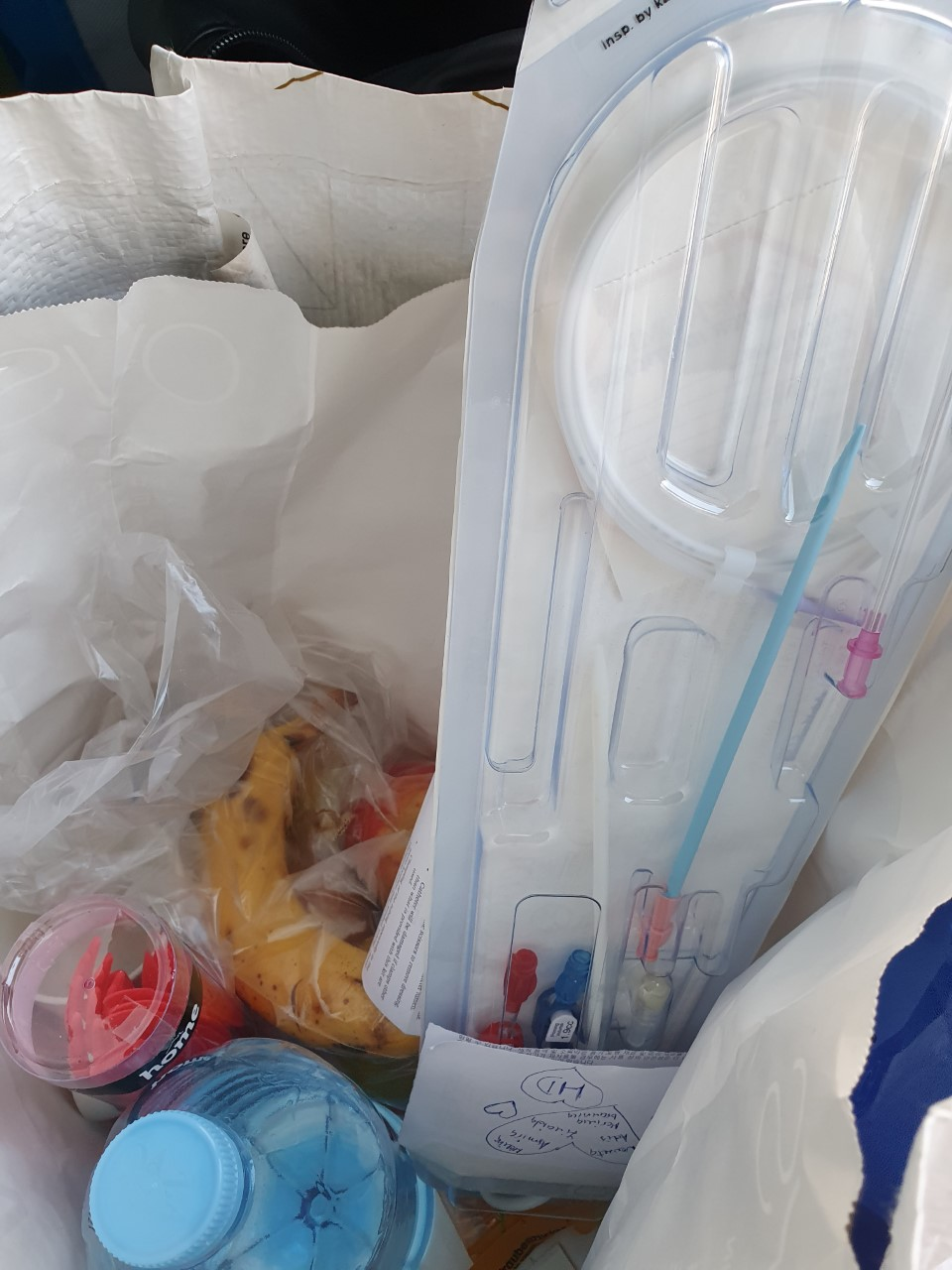 Vaskularni pristup
Za plasiranje CVK kod svih pacijenata osim hospitaliziranih u RC je pozivan nefrolog

Za 3 Covid bolnice i RC postoji samo jedan dostupan UZ aparat

Jedino dostupno u COVID bolnicama za plasiranje CVK je bila „dobra volja“
Izazovi u tretmanu
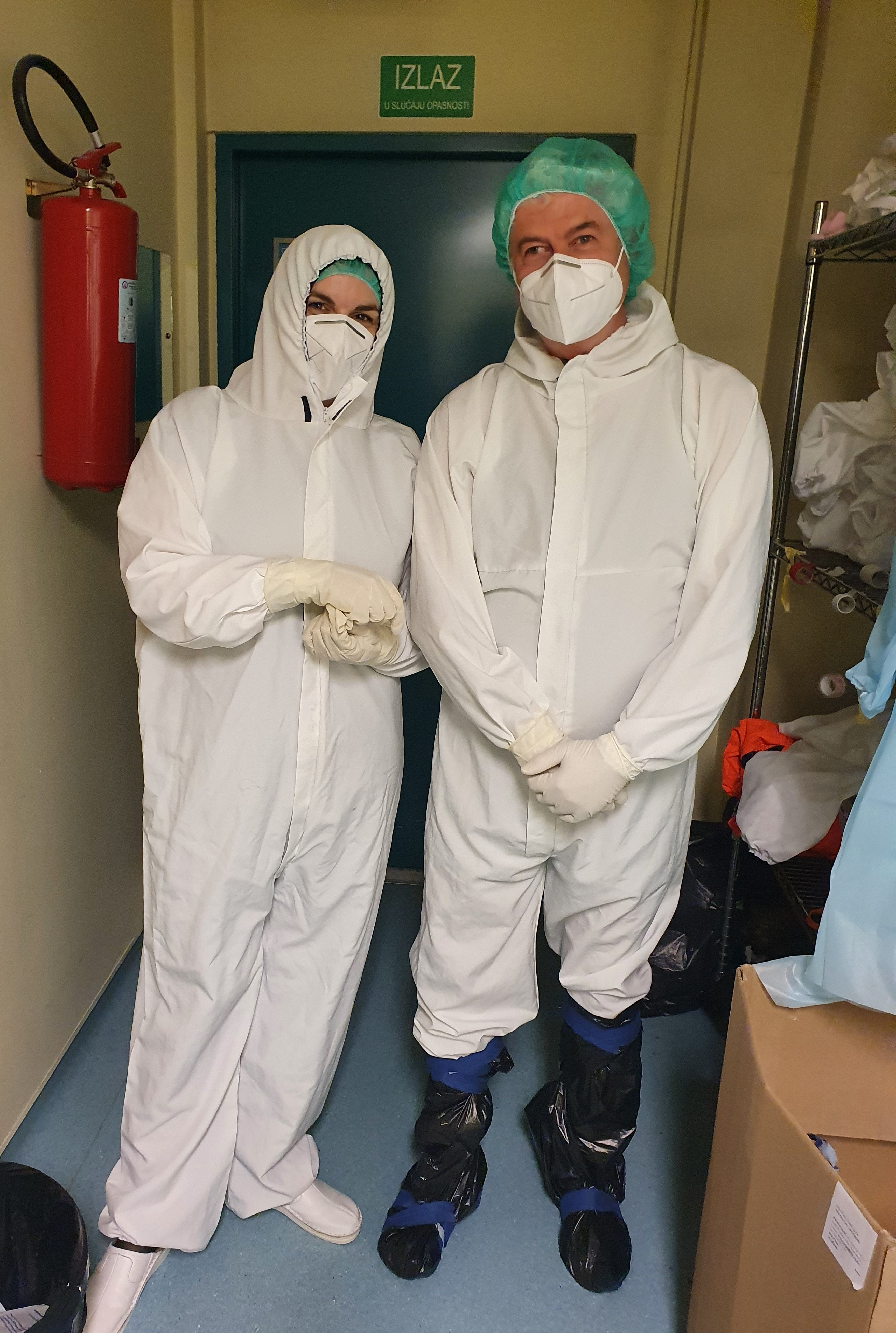 Tokom trećeg vala kod dijaliznih pacijenata perzistira srednje teška i teška klinička slika te povećan broj smrtnih ishoda
U aprilu se otvara  treća Covid bolnica u koju se premještaju svi pozitivni dijalizni pacijenti
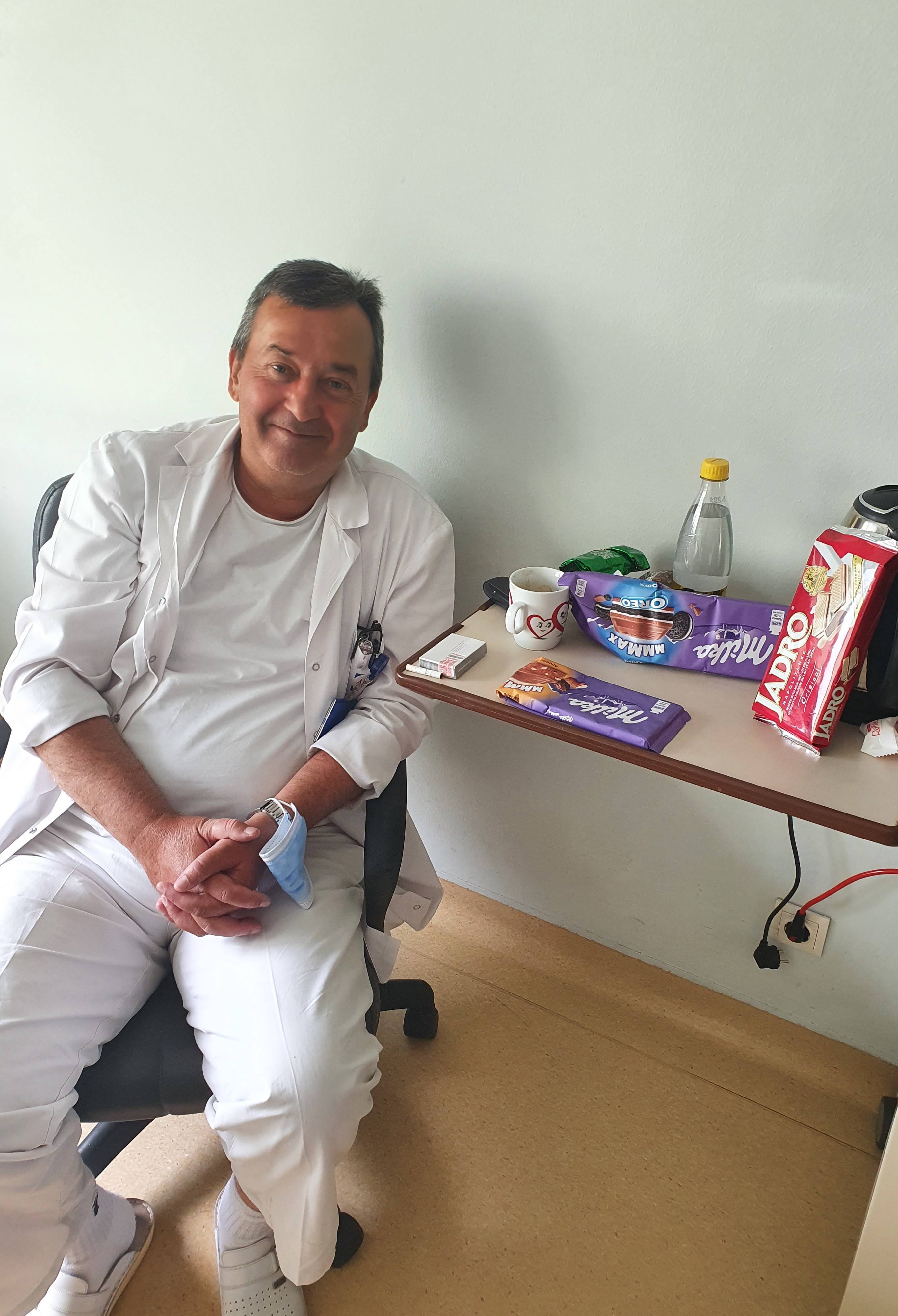 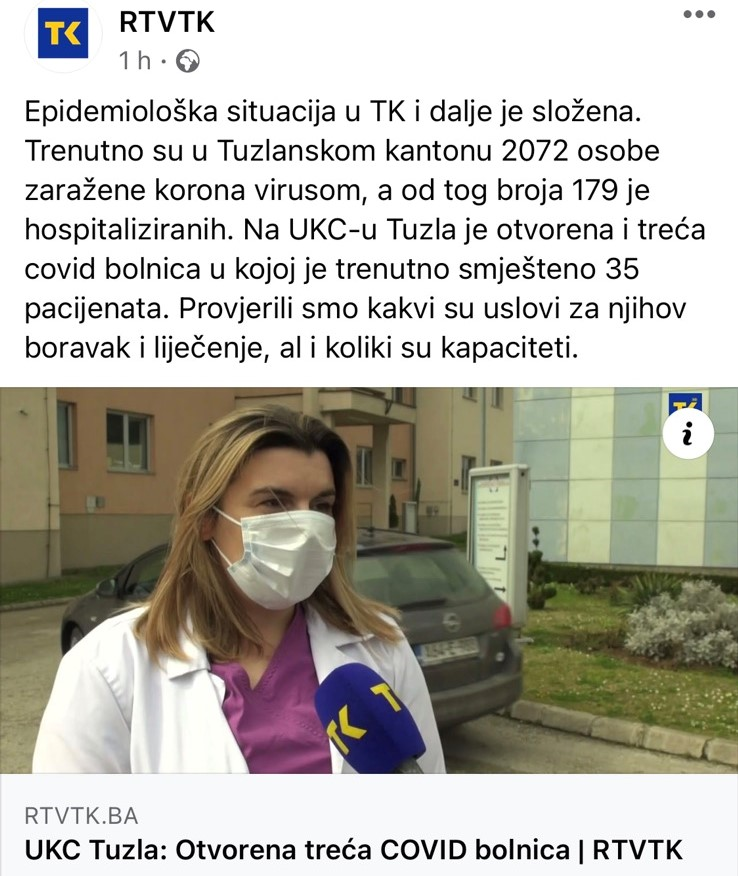 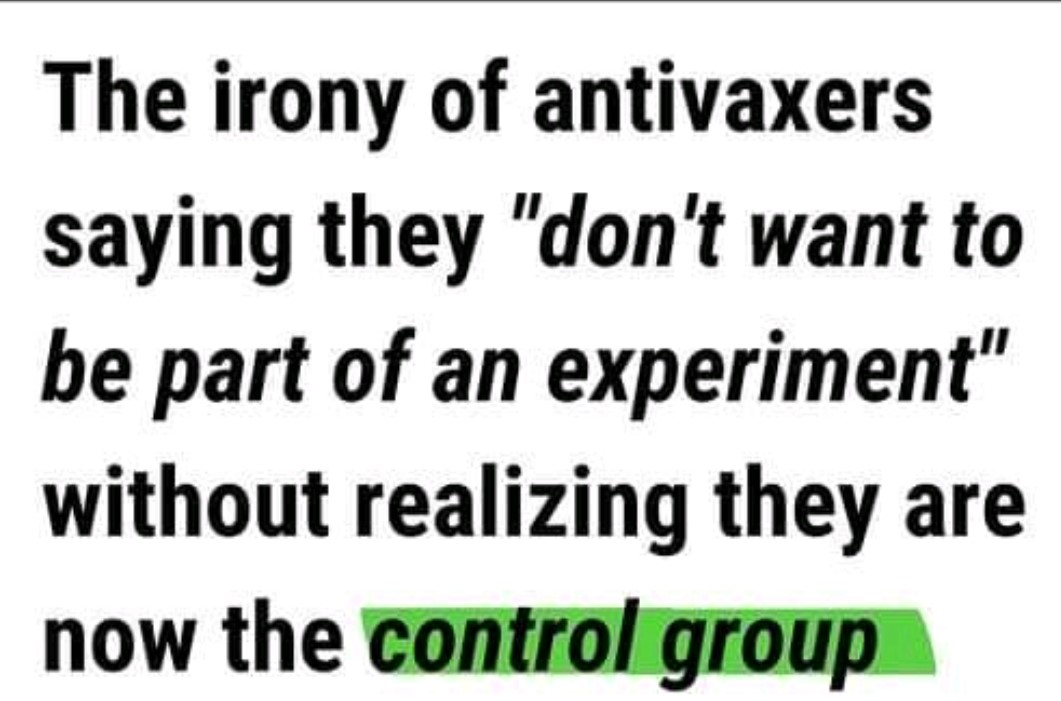 Izazovi u tretmanu
Vakcinacija:

93 pacijenta sa HHD je vakcinisano sa dvije doze (od 127 ukupno)

13 pacijenata sa CAPD-a je vakcinisano sa dvije doze (od 19 ukupno)
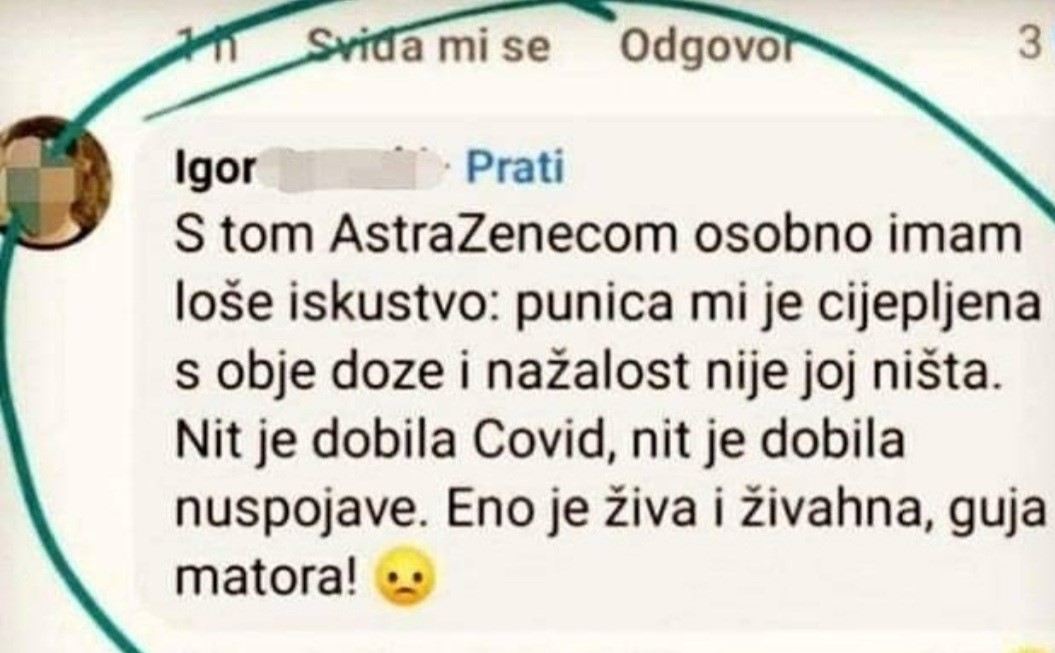 Zaključak
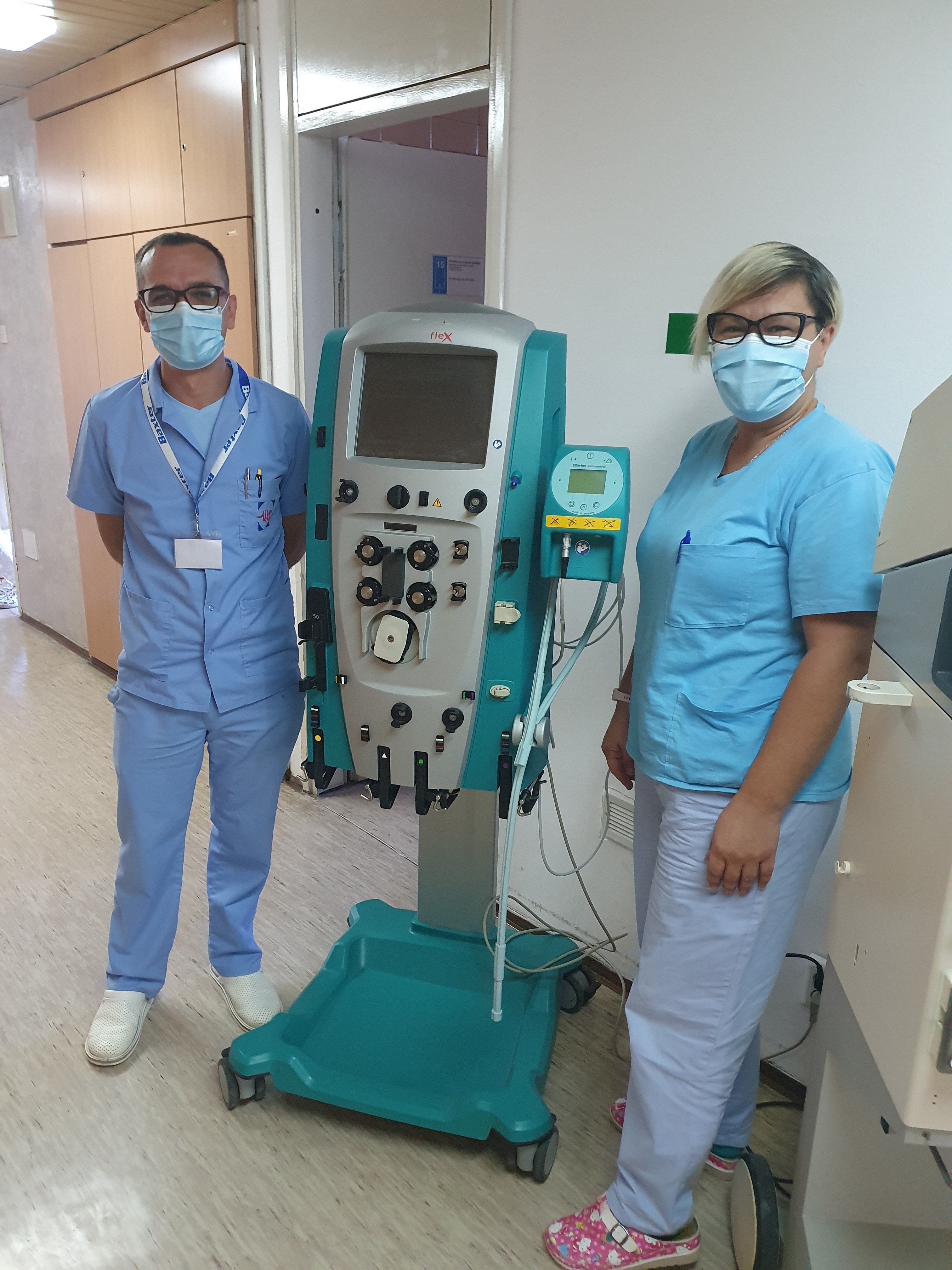 Vakcinacija kao prioritet

Nastaviti aktivno sa svim mjerama 
prevencije i zaštite pacijenata i osoblja

Optimizacija terapijskog pristupa

Dodatna stimulacija osoblja
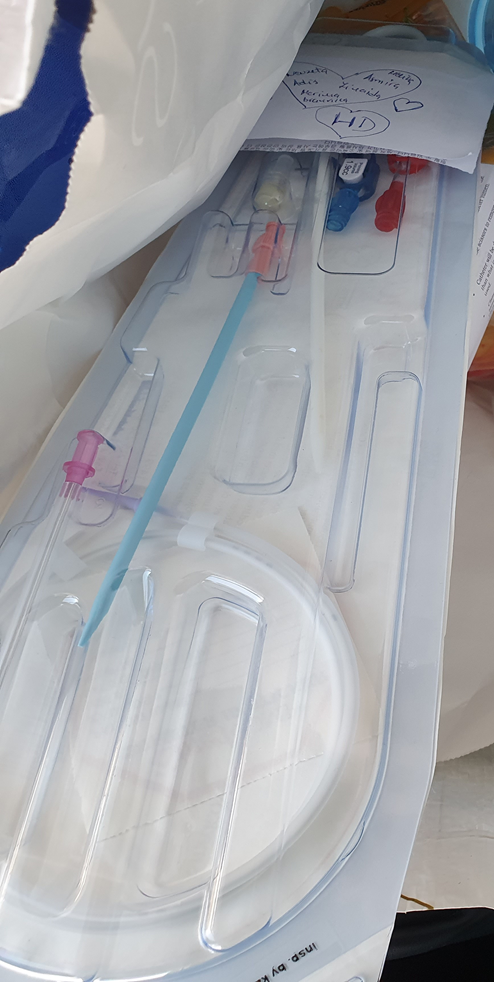 HVALA NA PAŽNJI!